SELEZIONARE LE PERSONE PER LA PA
4° webinar di approfondimento del Rapporto Formez PA 

14 MARZO 2023, ORE 12:00
LA DIGITALIZZAZIONE E I RIFLESSI SUL CONTENZIOSO – 
FOCUS SU «LA REGOLA DELL’ANONIMATO»


Marilena De Vincentis

Direttrice della Direzione Affari Legali Formez PA
www.formez.it
1. L’analisi del contenzioso
Nell’ambito dei concorsi pubblici oggetto dell’indagine, svolti con la nuova modalità digitale, il dato fondamentale che emerge con chiarezza dall’analisi del contenzioso è che i ricorsi non contestano la violazione della regola sull’anonimato nello svolgimento delle procedure concorsuali – salve rare eccezioni 

L’attuale procedura del concorso digitale, elaborata inizialmente in attuazione del Capo III del decreto-legge 1 aprile 2021, n. 44, ha permesso il superamento, in termini di contenzioso, della patologia generata dalla presunta violazione del principio dell’anonimato il cui accertamento, nei concorsi precedenti alla riforma della procedura, rappresentava il principale motivo di ricorso.
2
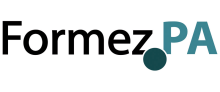 2. L’ANONIMATO
L’esigenza di assicurare l’effettività dell’anonimato nelle procedure selettive, quale interesse pubblico primario, si traduce a livello normativo, in regole che tipizzano rigidamente il comportamento dell’Amministrazione.
La Pubblica Amministrazione che indice un concorso pubblico, anche in sede di lex specialis concorsuale, attraverso il bando, deve preoccuparsi di inserire norme che assicurino la partecipazione dei concorrenti in condizioni paritetiche. 
L’assenza di margini di discrezionalità valutativa da parte delle Commissioni di valutazione rende oggettivamente recessivi i parametri della segretezza e dell'anonimato, come avviene con il completo automatismo del metodo di correzione nell’attuale procedura del concorso “Digitale”.
La regola dell’anonimato
E’ orientamento giurisprudenziale consolidato che il criterio dell’anonimato nelle procedure di concorso costituisca il diretto portato del principio costituzionale di uguaglianza, di buon andamento e di imparzialità dell’azione amministrativa.
L’amministrazione deve operare le proprie valutazioni senza lasciare alcuno spazio a rischi di condizionamenti esterni garantendo la par condicio tra i candidati.
Il citato criterio, costituendo applicazione di precetti costituzionali, assume una valenza generale ed incondizionata, avendo quale scopo quello di assicurare la piena trasparenza di ogni pubblica procedura selettiva e costituendone uno dei cardini portanti.
Nello specifico, l’attuale procedura si avvale: di sistemi automatizzati, utilizzando inoltre le applicazioni della crittografia per garantire la sicurezza, la riservatezza e il controllo degli accessi; dell’adozione di dotazioni informatiche (ad es. l’Ipad) messe a disposizione dei candidati in sede di esame; oltre che di un portale unico per l’accesso ai dati.
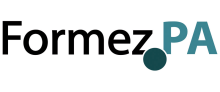 3
3. La Giurisprudenza
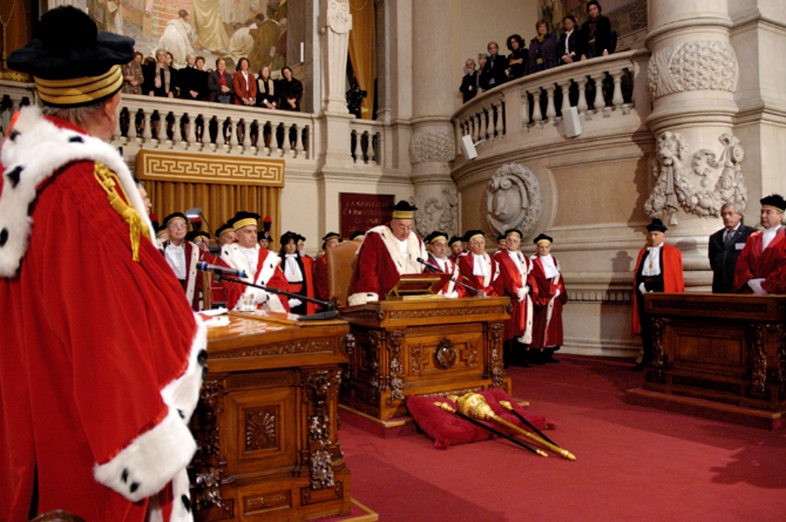 - T.A.R. Lazio, Roma, Sez. II, sentenza 5 novembre 2014, n. 11106: «l’Amministrazione deve interpretare rigidamente l’ esigenza dell’anonimato, quale elemento costitutivo dell’interesse pubblico primario, al cui perseguimento le procedure selettive pubbliche risultano finalizzate, imponendo una serie minuziosa di cautele ed accorgimenti prudenziali»
- Consiglio di Stato, Sezione III, 17 luglio 2018, n. 4331: «la regola dell’anonimato degli elaborati scritti non può essere intesa in modo tanto tassativo e assoluto da comportare l’invalidità delle prove ogni volta che sussista un’astratta possibilità di riconoscimento, perché se così fosse sarebbe materialmente impossibile svolgere concorsi per esami scritti, giacché non si potrebbe mai escludere a priori la possibilità che un commissario riconosca una particolare modalità di svolgimento. E’ invece necessario che emergano elementi atti a provare in modo inequivoco l’intenzionalità di rendere riconoscibile un dato elaborato»
- Sentenza n. 26 del 2013 emessa dall’Adunanza Plenaria del Consiglio di Stato: la Plenaria nel ribadire che l’anonimato sia regola e non principio, afferma che la violazione dell'anonimato da parte della Commissione nei pubblici concorsi comporta una illegittimità da pericolo c.d. astratto e cioè un vizio derivante da una violazione della presupposta norma d'azione irrimediabilmente sanzionato dall'ordinamento in via presuntiva, senza necessità di accertare l'effettiva lesione dell'imparzialità in sede di correzione.  Si addiviene così al seguente principio di diritto: “Nelle prove scritte dei pubblici concorsi o delle pubbliche selezioni di stampo comparativo una violazione non irrilevante della regola dell'anonimato da parte della Commissione determina de iure la radicale invalidità della graduatoria finale, senza necessità di accertare in concreto l'effettiva lesione dell'imparzialità in sede di correzione”.
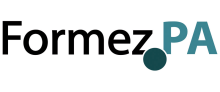 4
Semplice
4. I vantaggi della semplificazione e della procedura digitale
Fiducia
Riduzione numero ricorrenti
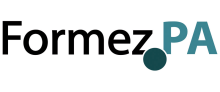 5
5. I DATI *
Dalla rappresentazione risulta evidente l’inversione di tendenza a seguito dell’introduzione della nuova procedura digitale.
* La rappresentazione è stata tratta da un campione di dati relativi all’esperienza del Formez PA
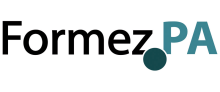 6
Formez PA – Centro servizi, assistenza, studi e formazione per l’ammodernamento delle P.A.

Sede legale e Amministrativa Viale Marx 15, 00137 Roma 
Tel. 06 84891 – www.formez.it
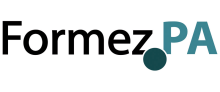 7